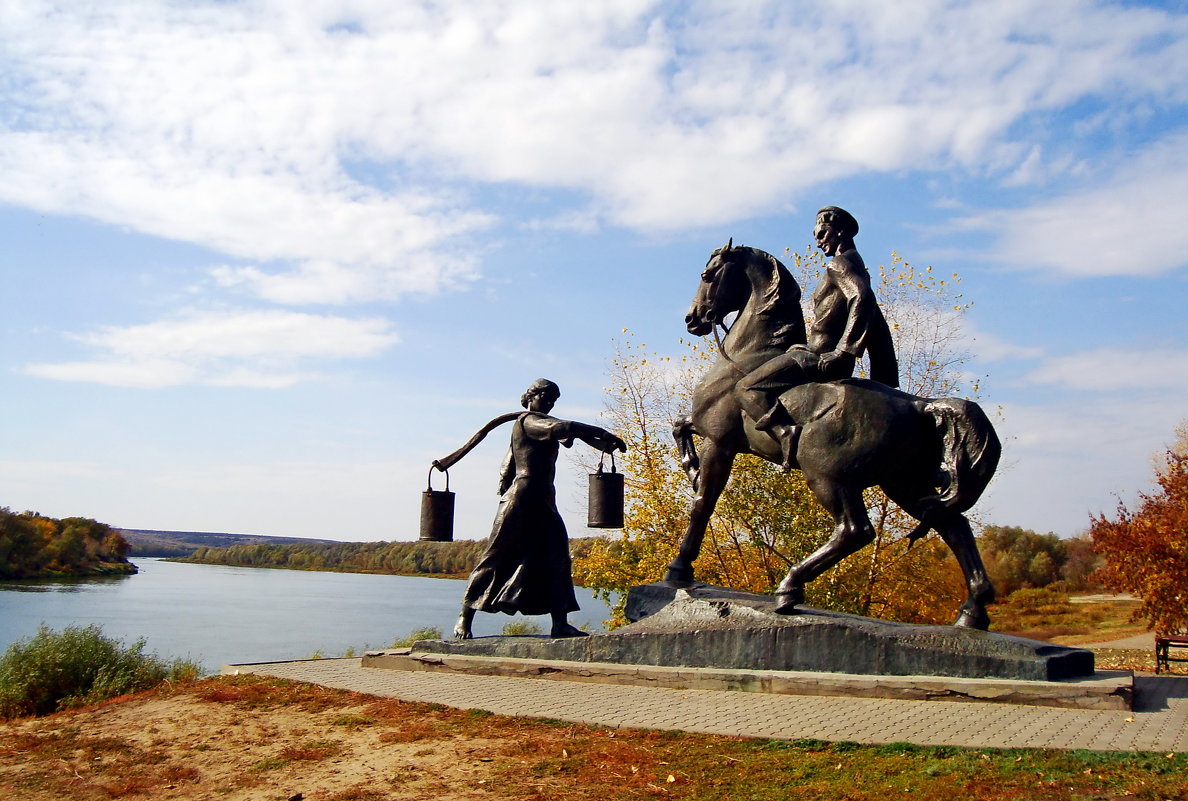 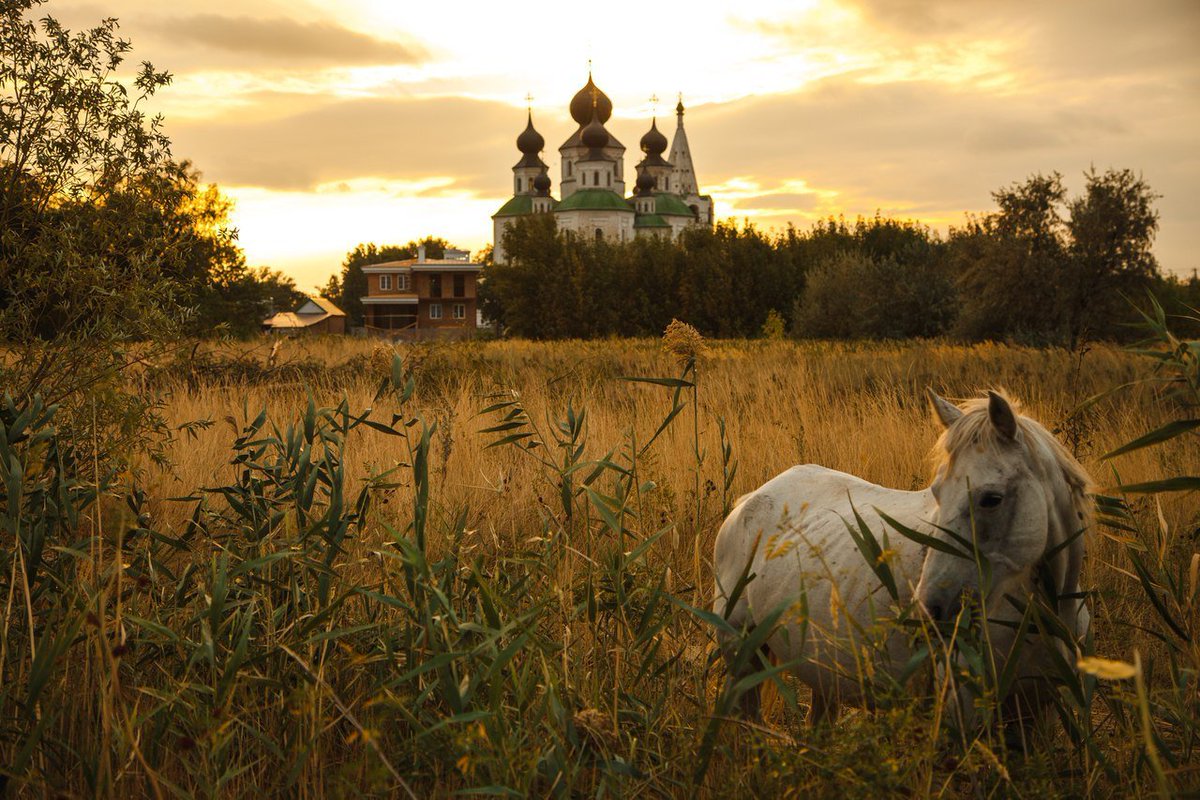 ё
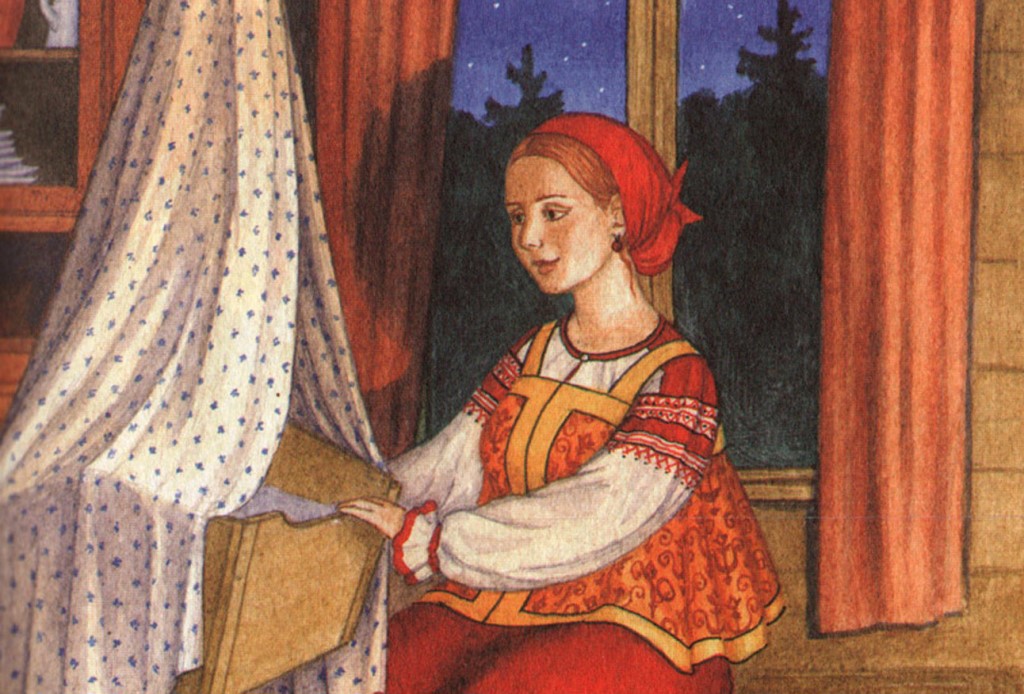 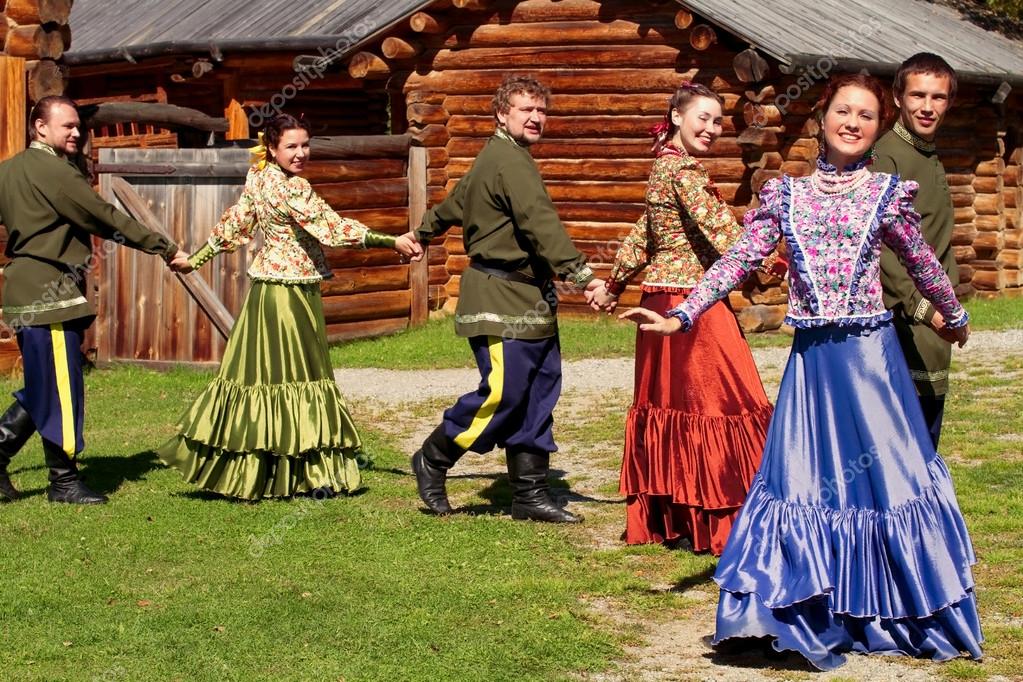 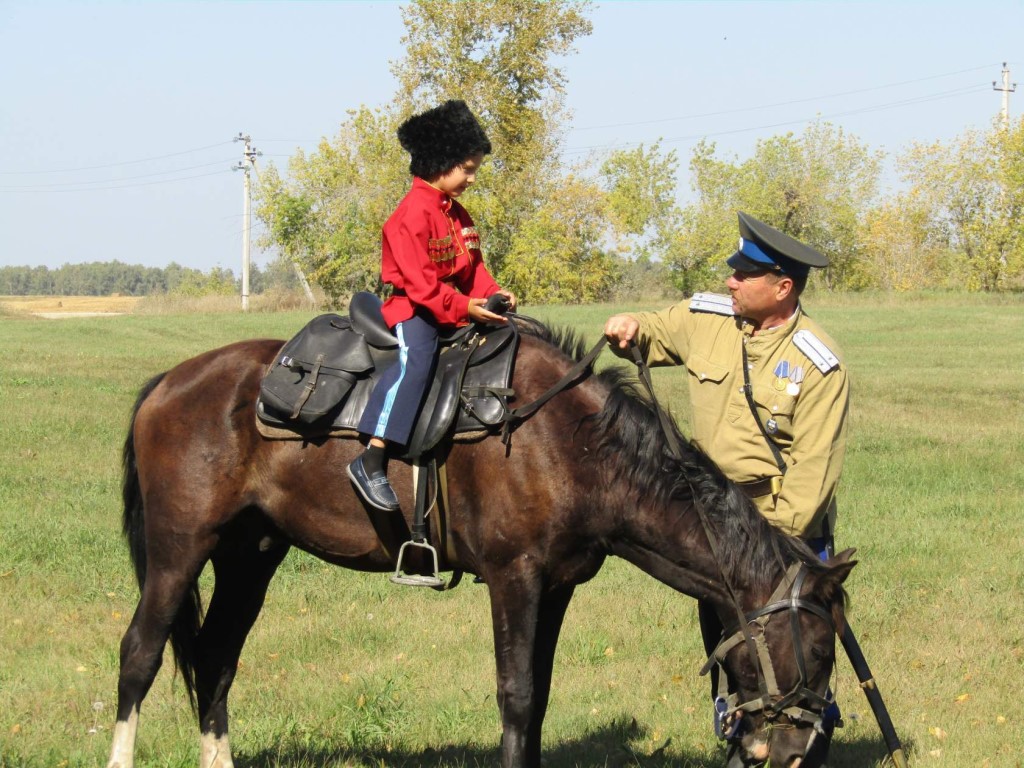 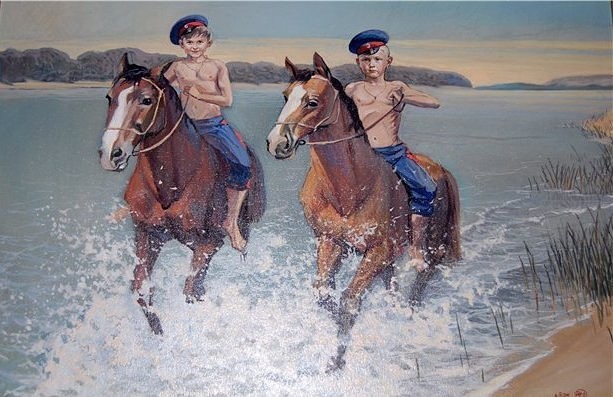 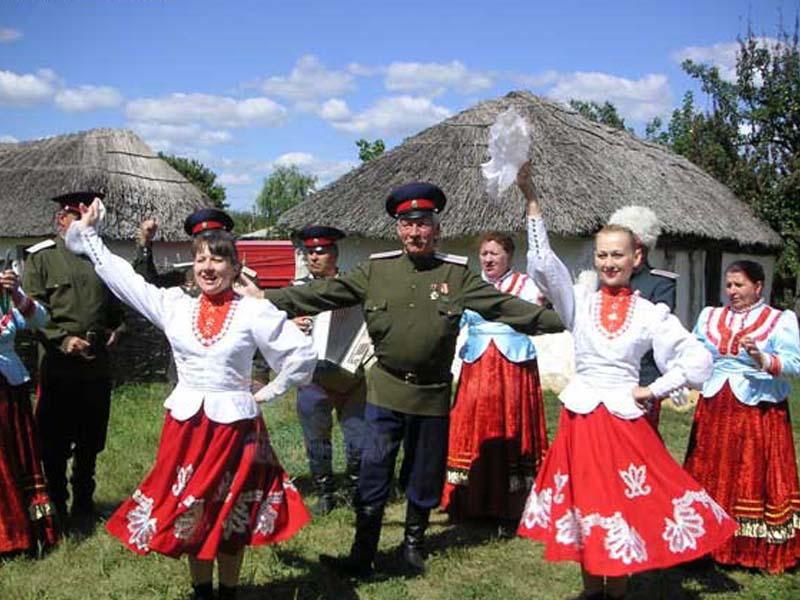 ё